PHYS 211A
Thermal characterization of Au-Si multilayers using 3-omega method
Sunmi Shin
Materials Science and Engineering Program
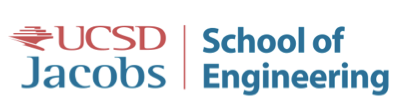 1
Conventional steady-state system to measure thermal conductivity
Fourier’s Law of heat conduction:
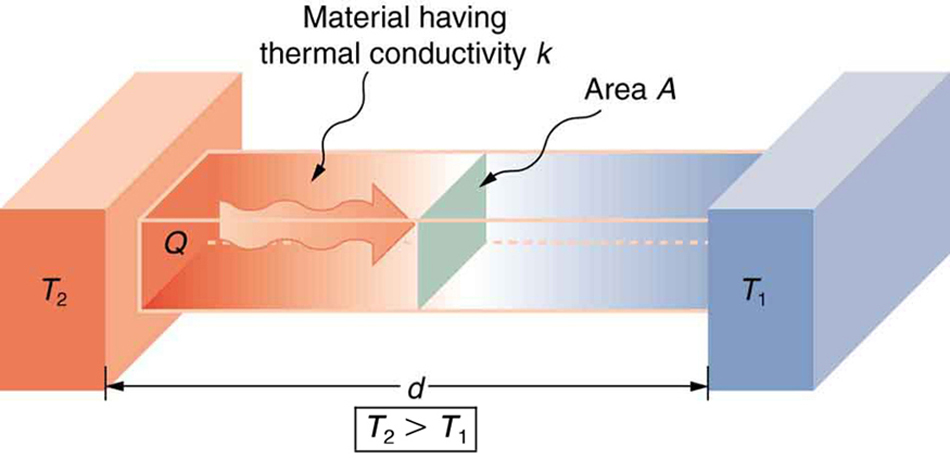 Q: input power
∆T: temperature difference
t: thickness
A: cross-sectional area
What is the weaknesses?
Long thermal equilibrium time
Errors due to black body radiation
2
What is 3-omega measurement?
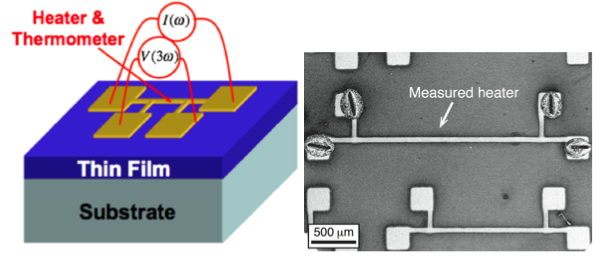 Nano lett., 14, 2448-2455 (2014)
3
How to extract thermal conductivity [1]
Apply AC current
 Heat generates a temperature fluctuation.
 R is influenced by temperature oscillation.
Temperature coefficient of resistance (TCR)
4
How to extract thermal conductivity [2]
T depends on k.
k can be extracted from V3ω vs ω.
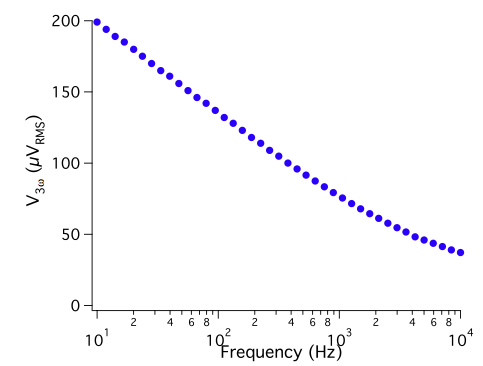 Slope of the curve on logscale
 Indicative of k
Measured 3ω voltage
How?
5
Thermal conductivity with 1D heat conduction
Heated region: semi-circle
1/q: thermal penetration depth
f: input frequency
D: thermal diffusivity of the specimen
Slope of the curve
6
Application: Au-Si multilayers with ultralow k
Highly dissimilar interfaces lower the thermal conductivity.
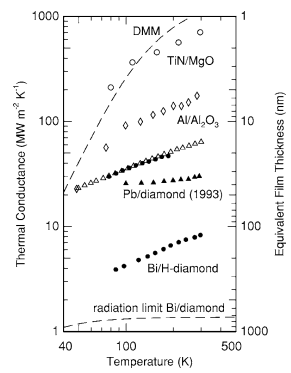 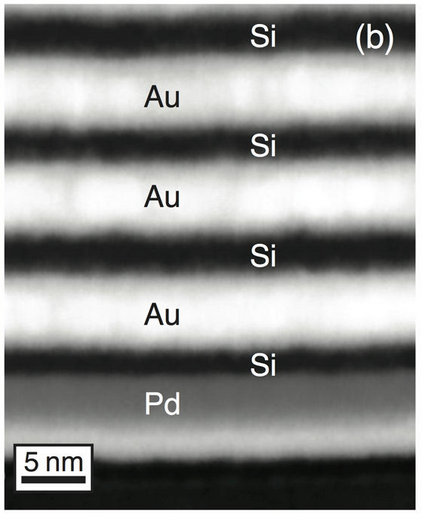 DTR ~ 1.6
DTR ~ 18.7
Nano lett., 14, 2448-2455 (2014)
Phy. Rev. B 73, 144301 (2006)
Debye temperature ratio (DTR): 3.9
7
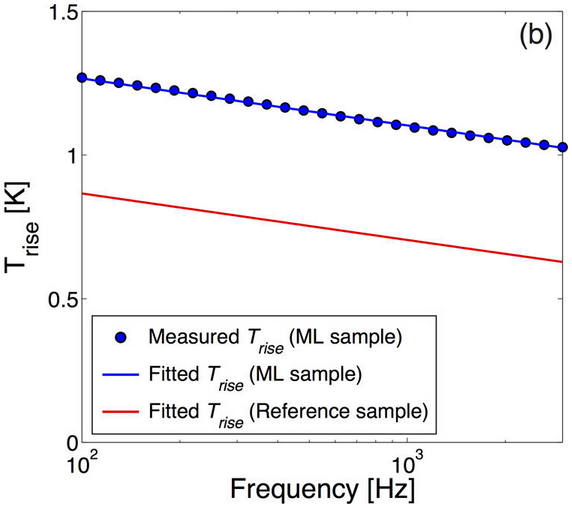 Temperature gradient within specimen
Heater
Film
Substrate
Film
Heater
Substrate
8
Nano lett., 14, 2448-2455 (2014)
Measured thermal conductivity of Au-Si multilayers
9
Nano lett., 14, 2448-2455 (2014)
Thank you!
10